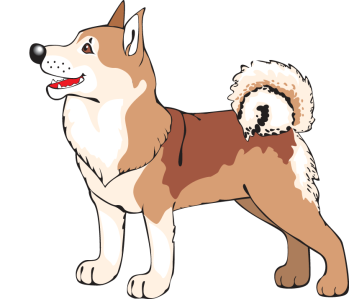 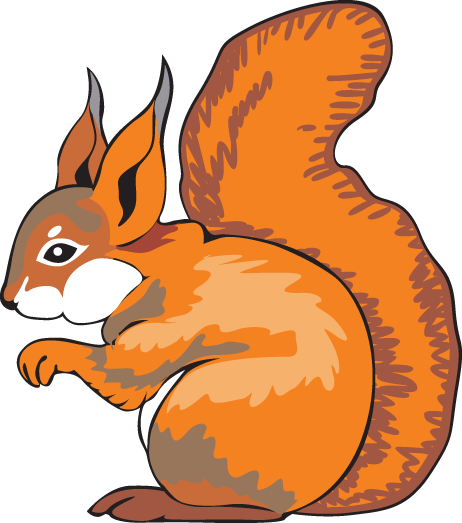 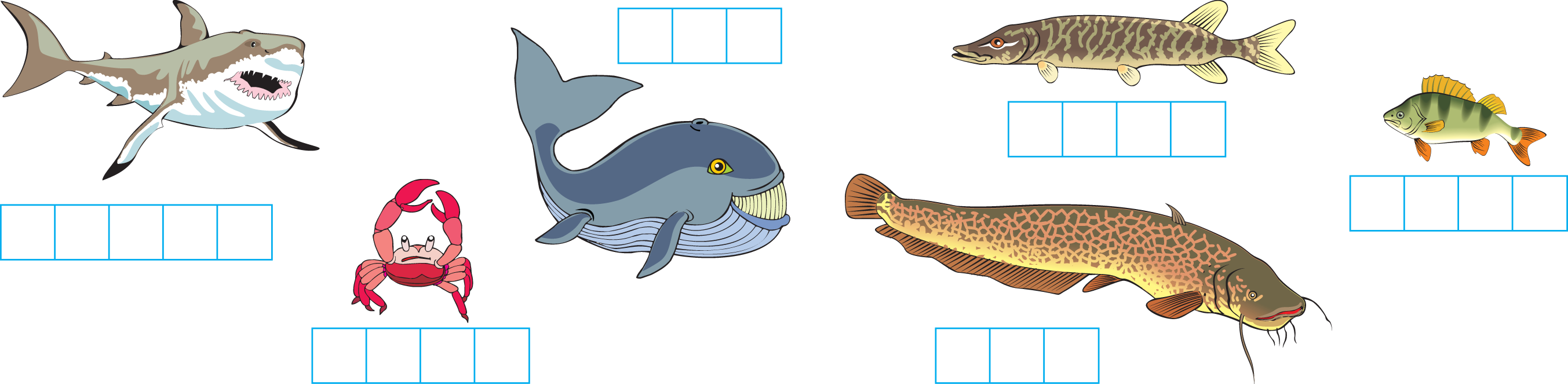 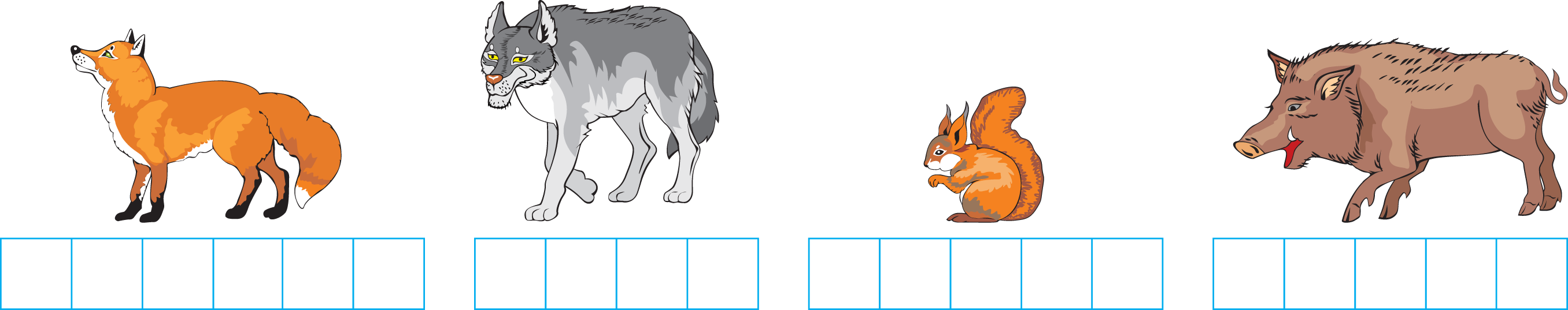 Зробіть звуковий аналіз слів. Складіть речення з цими словами.
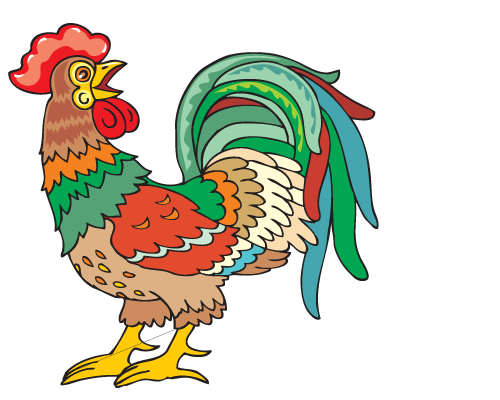 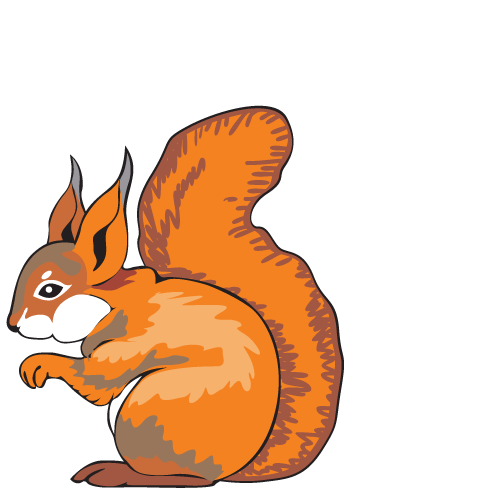 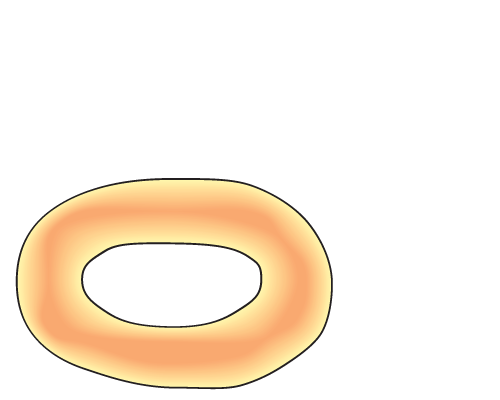 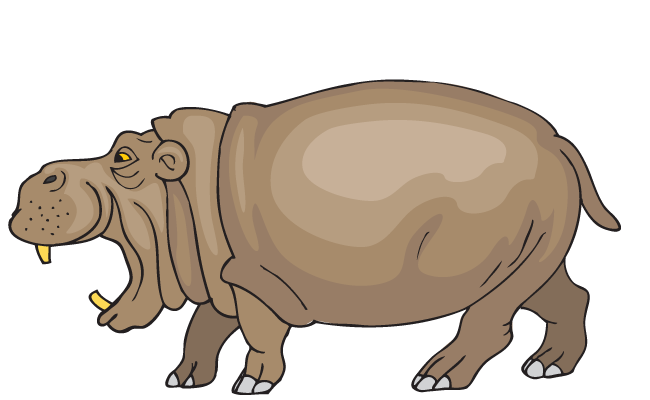 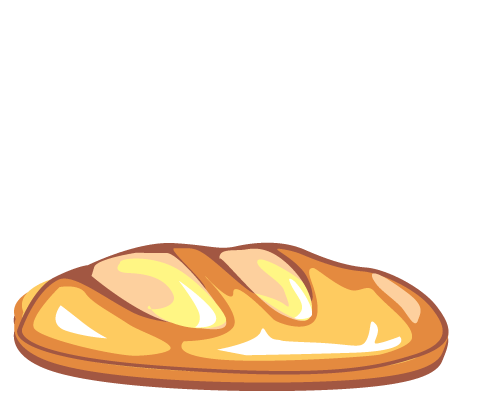 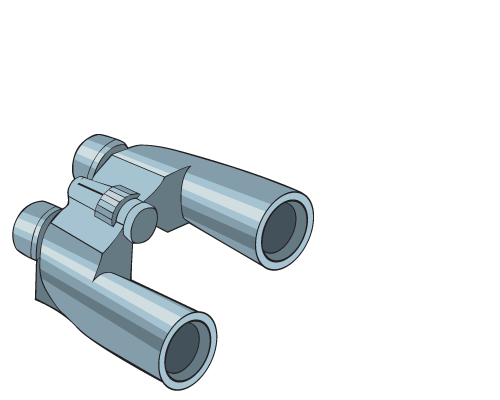 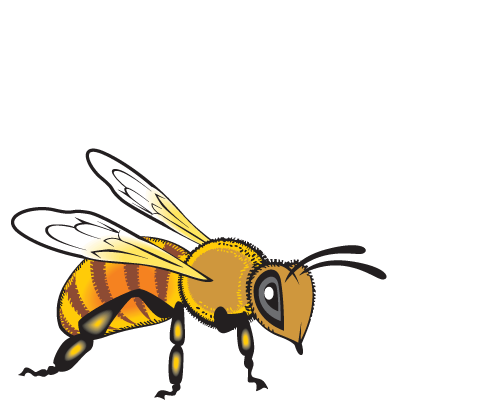 Оберіть предмети, назви яких починаються зі звука [б’].
Б б
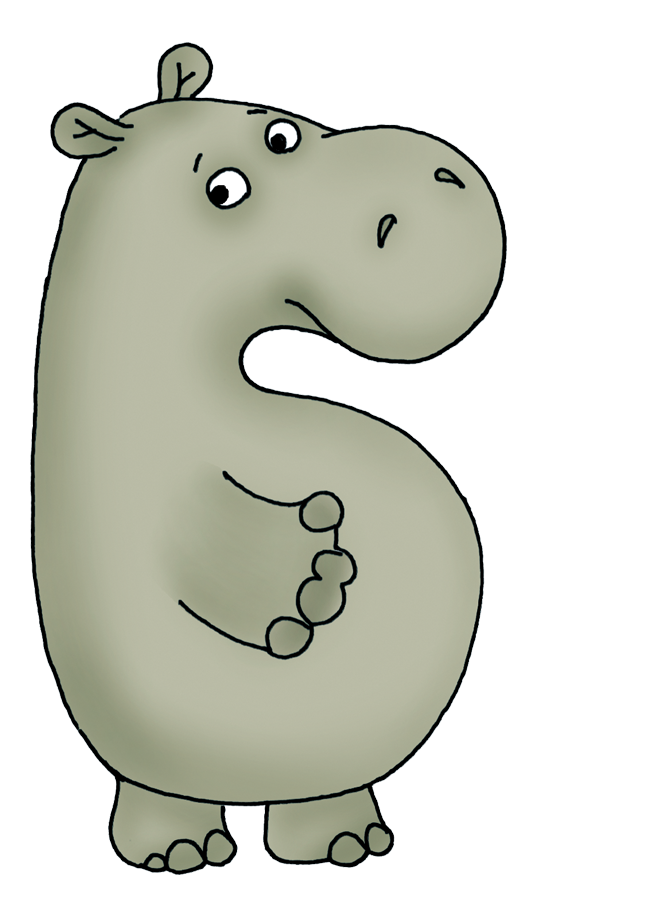 Буква «Б», як бегемотик,
Що вхопився за животик.
Він морозива поїв,
А тому і захворів.
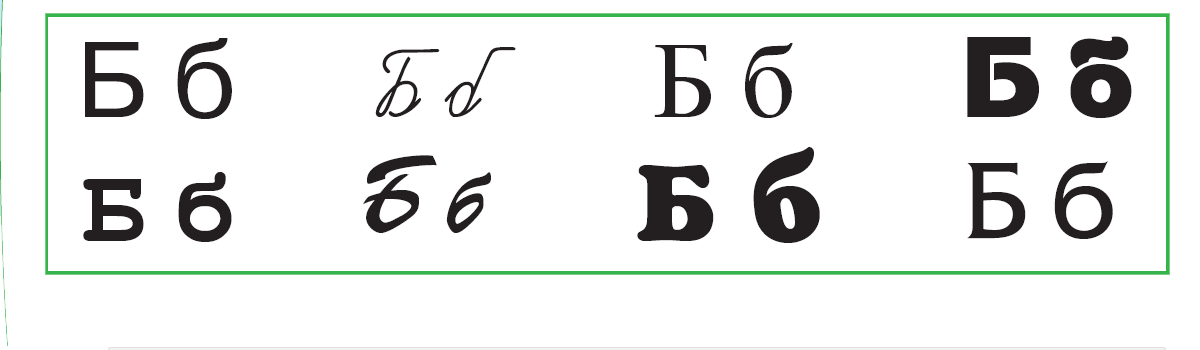 Розгляньте букву Б. На що вона схожа?
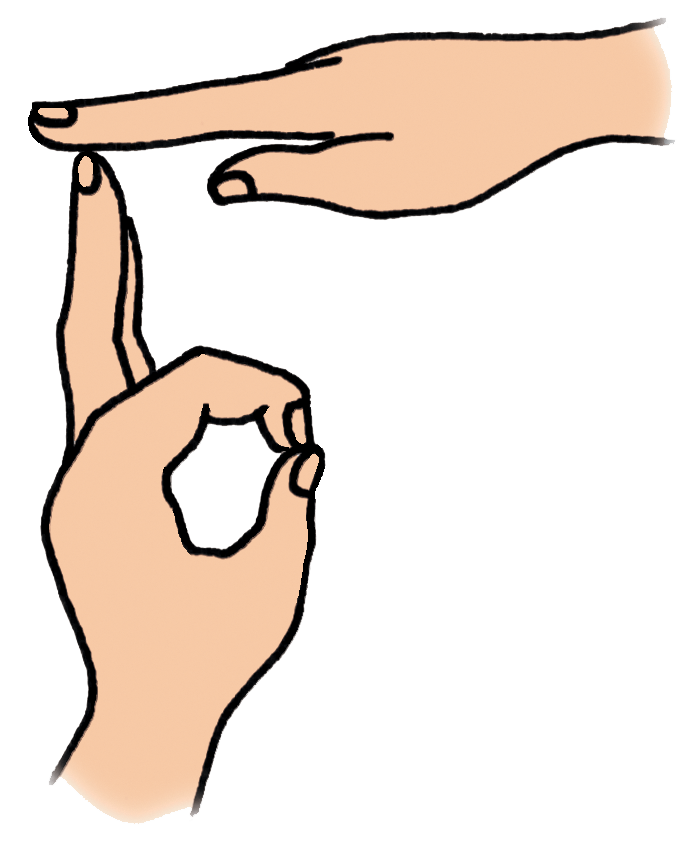 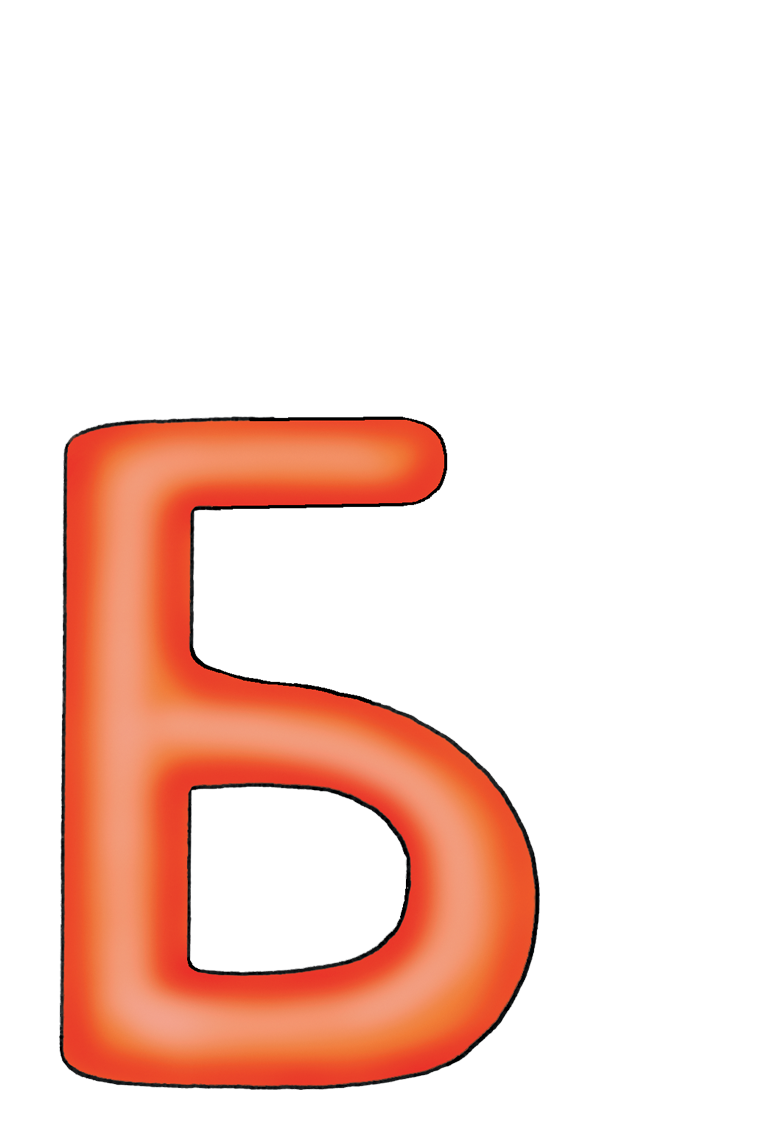 Виліпіть букву Б з пластиліну. Покажіть руками.
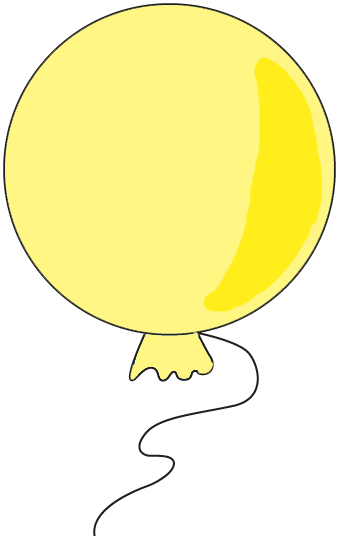 А
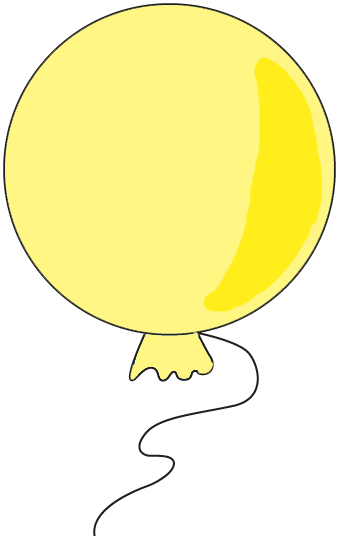 П
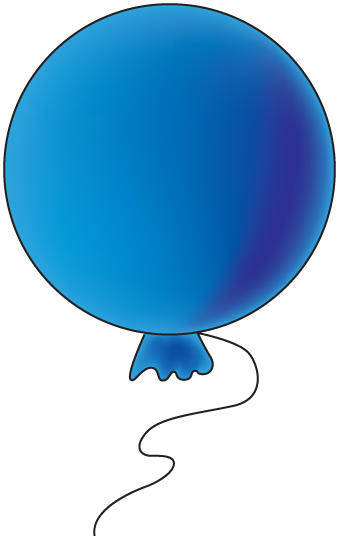 б
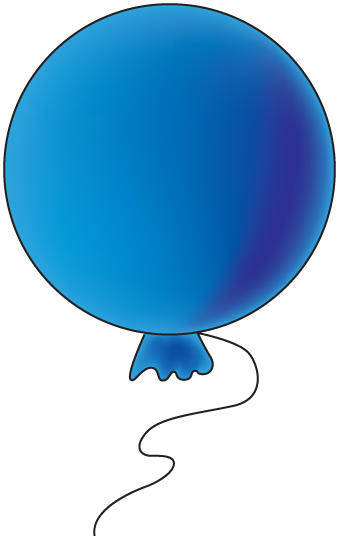 М
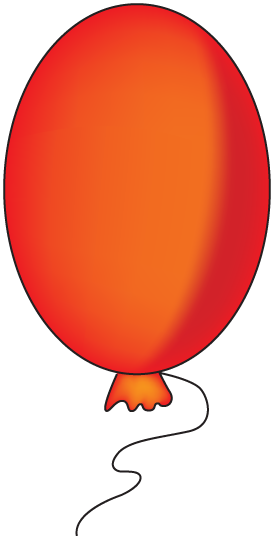 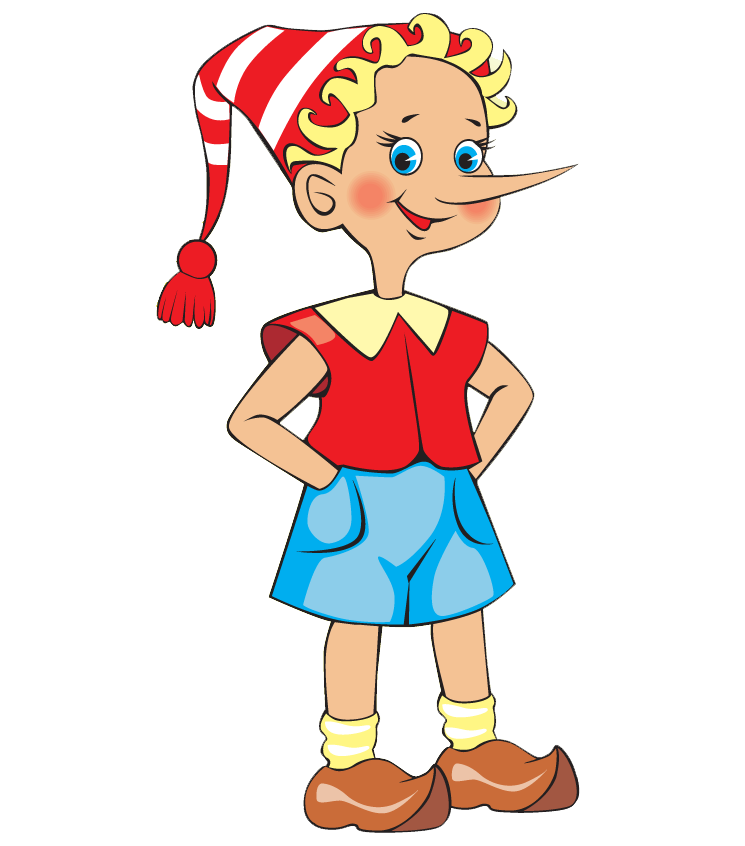 В
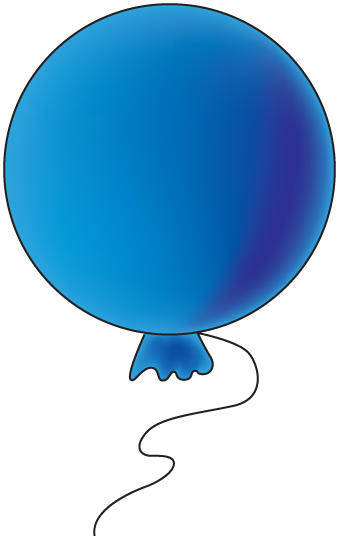 И
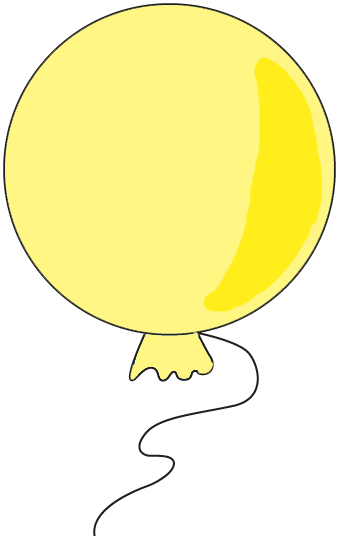 б
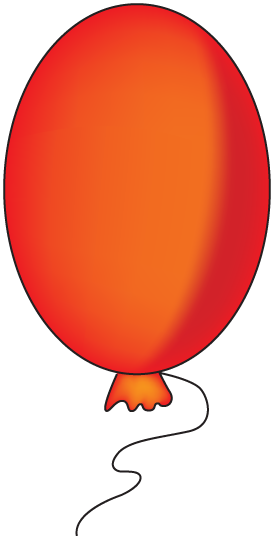 Б
Залиште тільки кульки з літерою Б.
у
Б
а
и
о
і
е
Прочитайте склади. У яких складах звук [б]  вимовляється м’яко, а яких — твердо?
ба – аб 
бо – об
бу – уб
би – иб
бе – еб
бі – іб
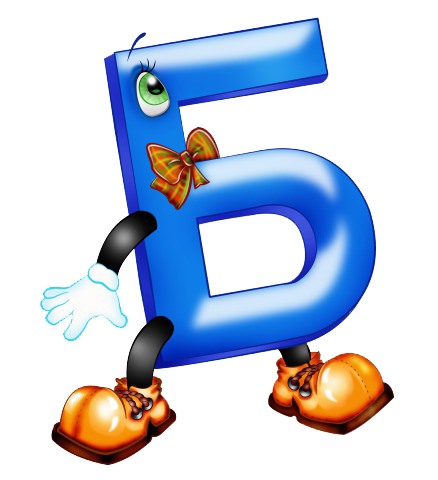 Прочитайте склади.
біб
бик
зуб
куб
бік
булка
білка
Прочитайте слова.